Отчёт о выполненных работах по благоустройству и текущему ремонту за периодс 01 августа по 10 августа 2023 года.
Текущий ремонтКосметический ремонт парадной №1 по ул. Типанова д.17
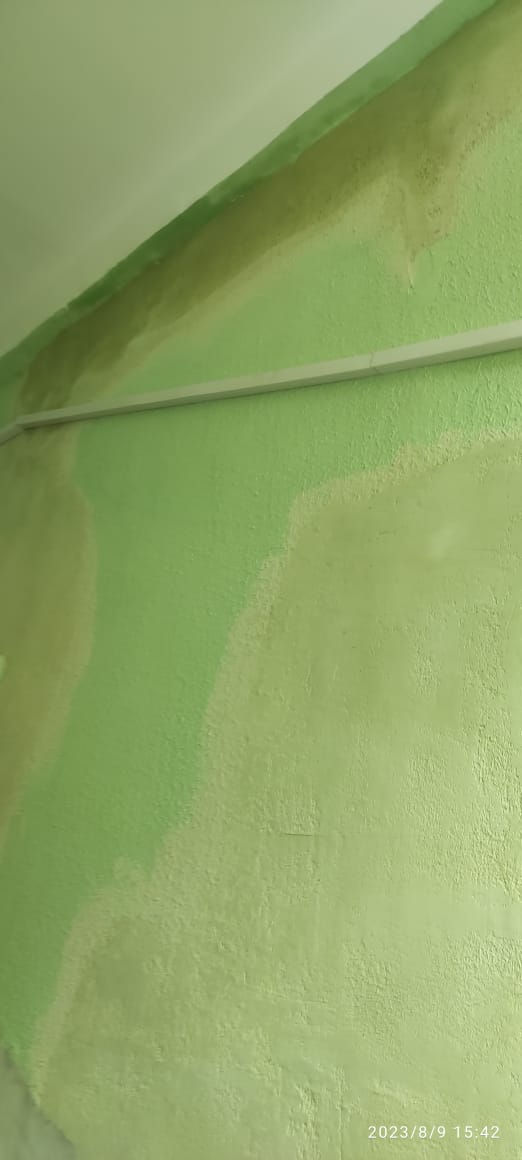 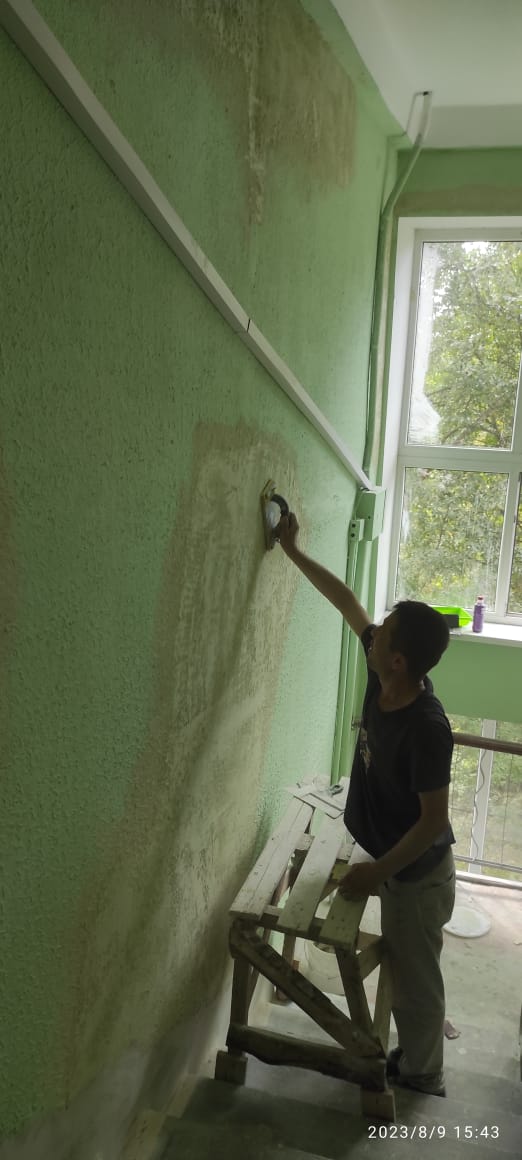 Текущий ремонтКосметический ремонт парадной №4 по пр. Ю.Гагарина д. 35
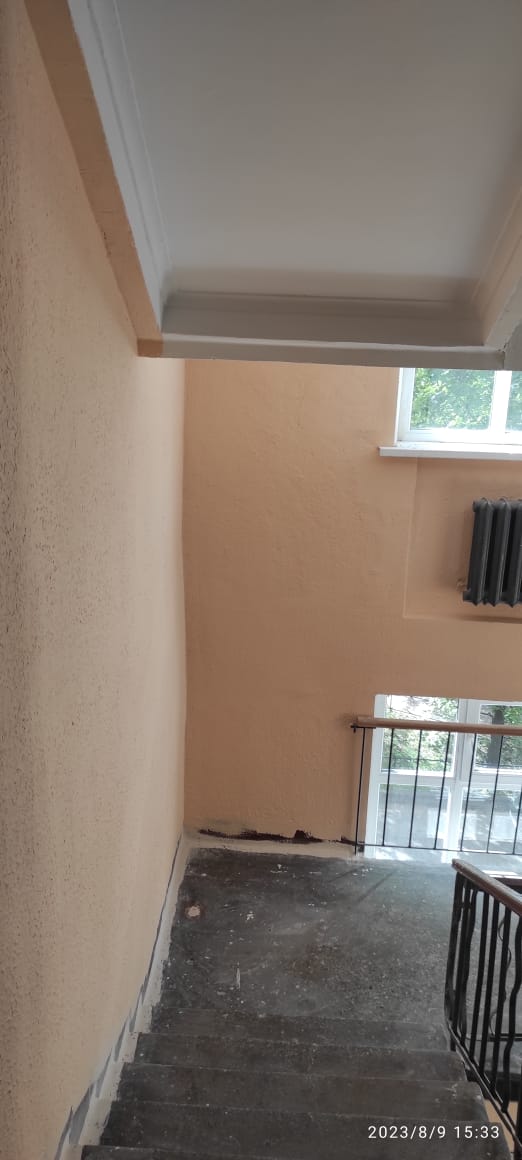 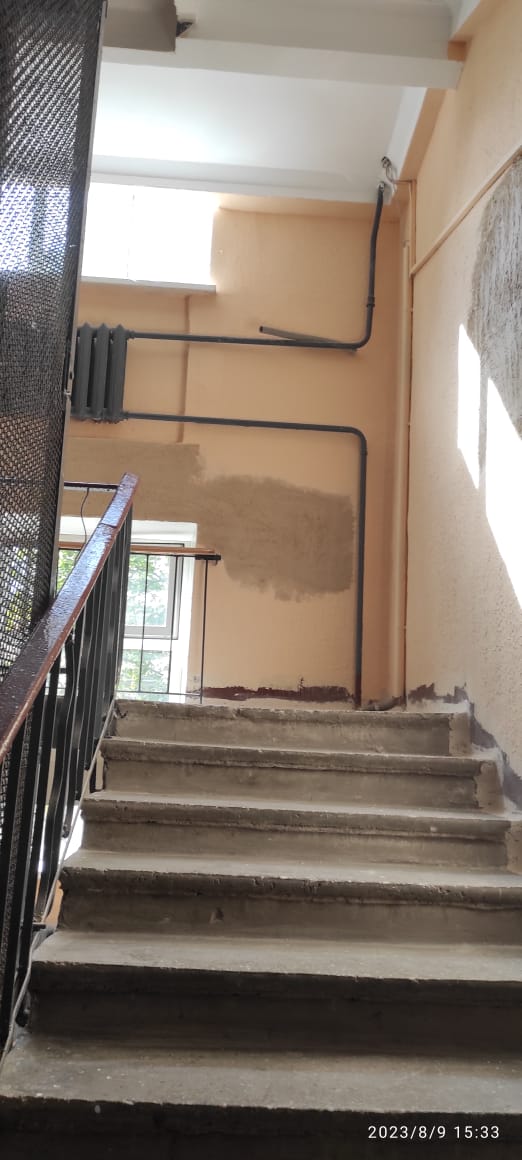 Текущий ремонтПокраска ограждений по Дунайскому пр. д.7
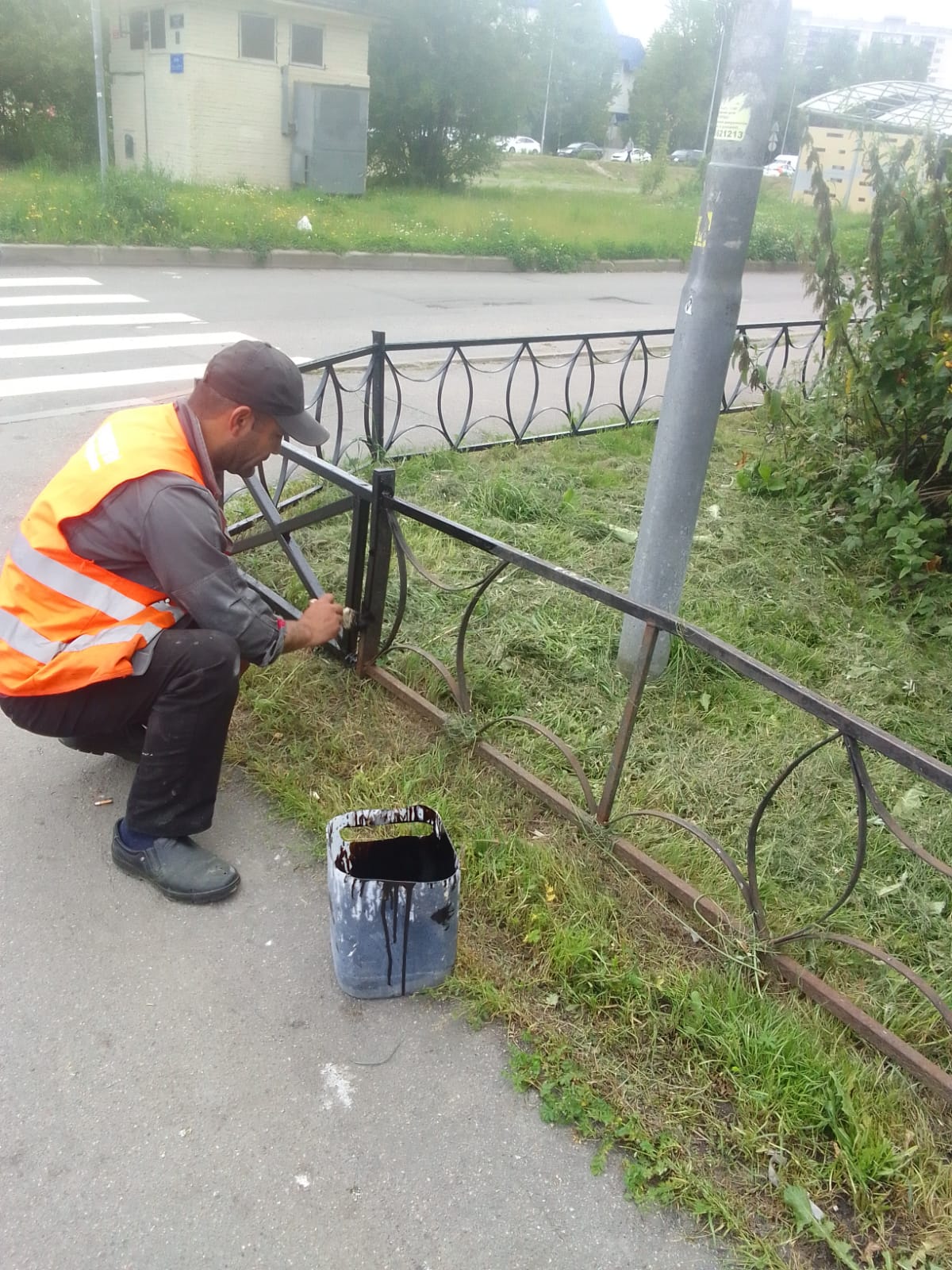 Текущий ремонтВосстоновление дверной  петли в парадной №1 по Московскому ш. д. 24
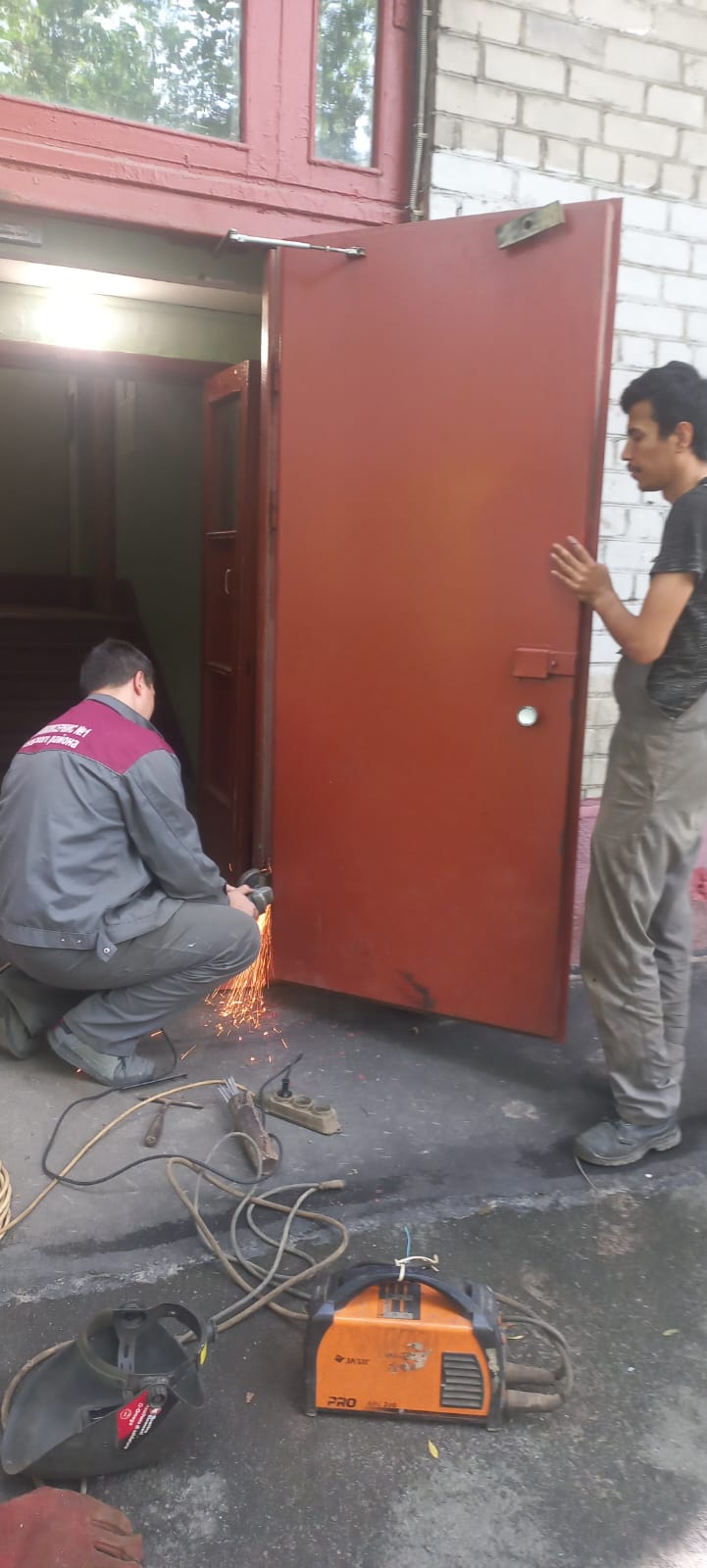 Текущий ремонтШтукатурка откосов в парадной №3 по Звёздной ул. д. 5
Текущий ремонтГидроизоляция отмостки по ул. Авиационная д.22
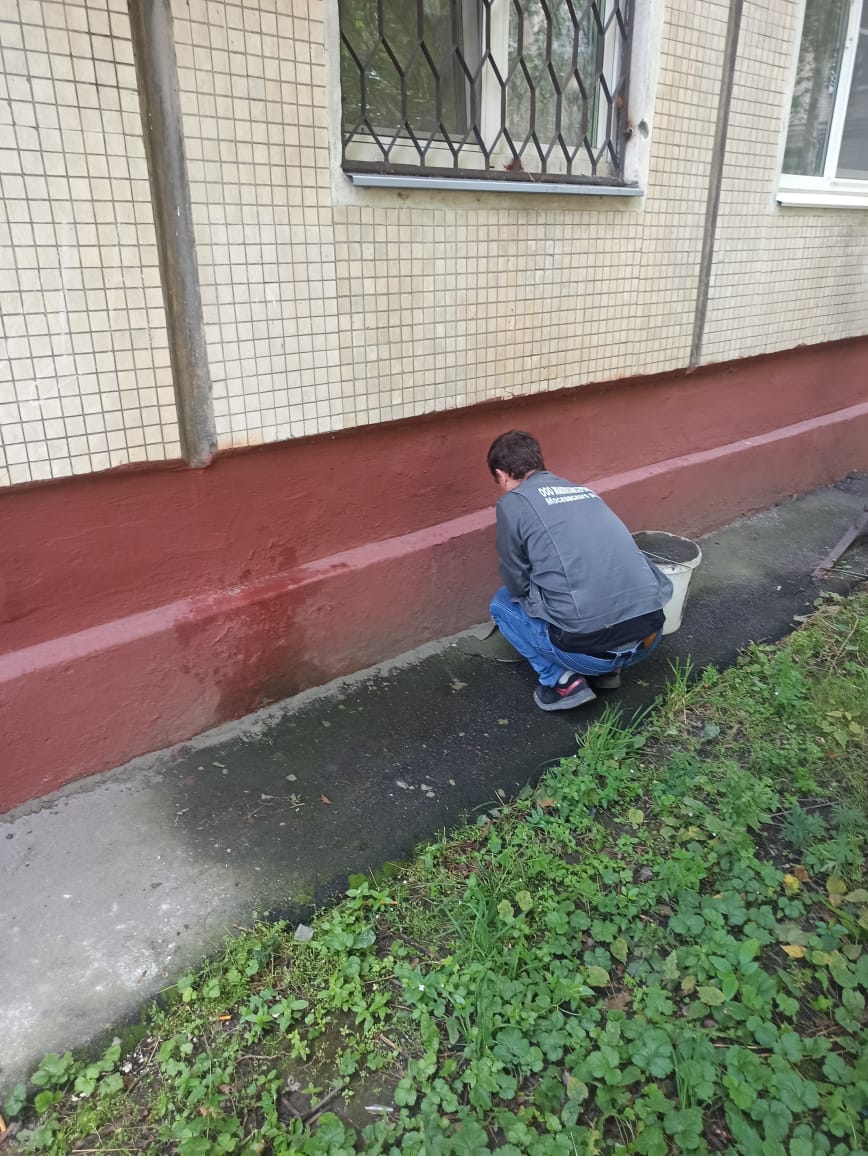 Текущий ремонтЗамена стояка  в подвале по пр. Космонавтов д.29, к.4
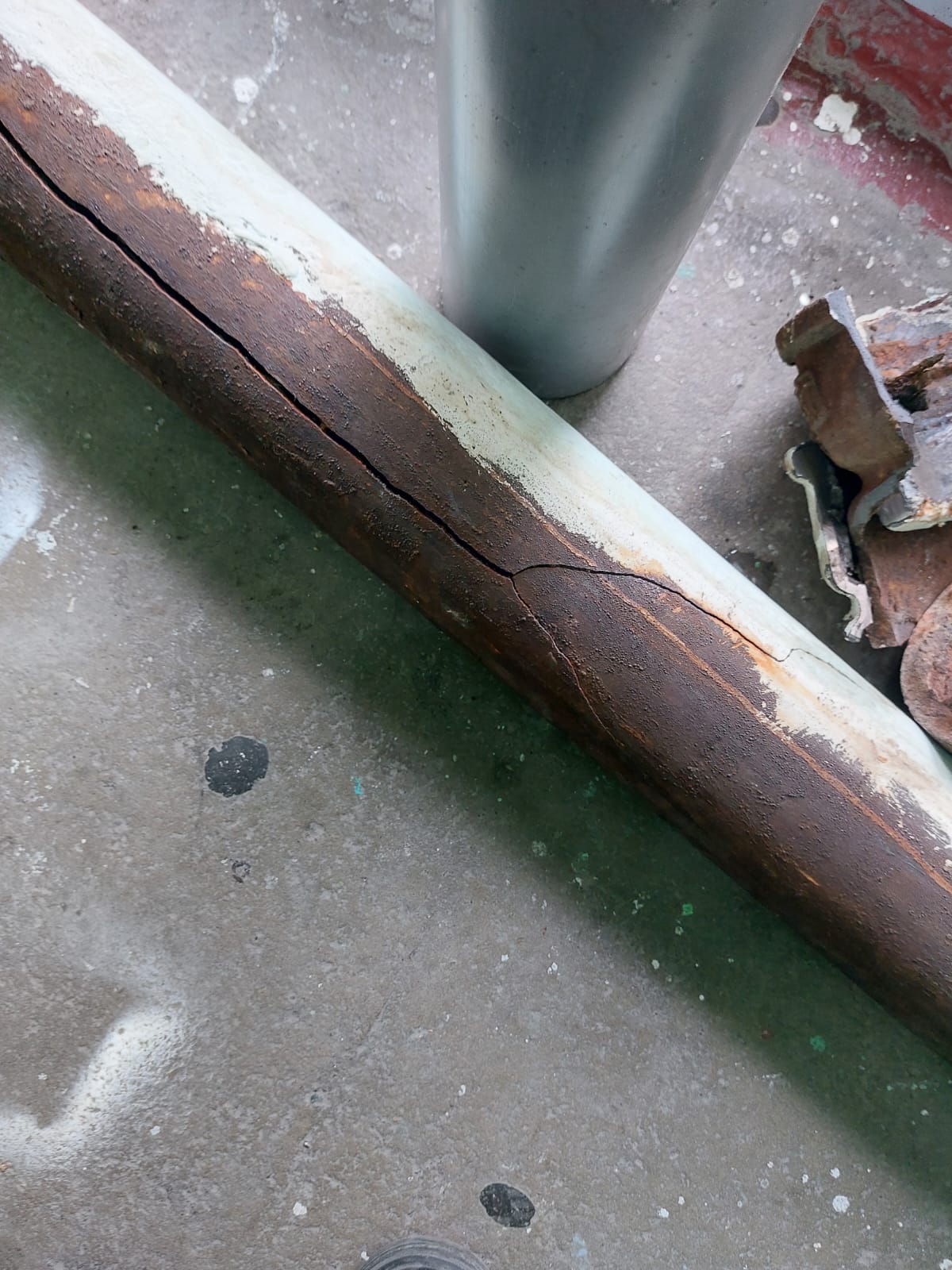 Текущий ремонтЗамена крана на стояке ГВС в подвале по пр. Ю.Гагарина д.26, к.3
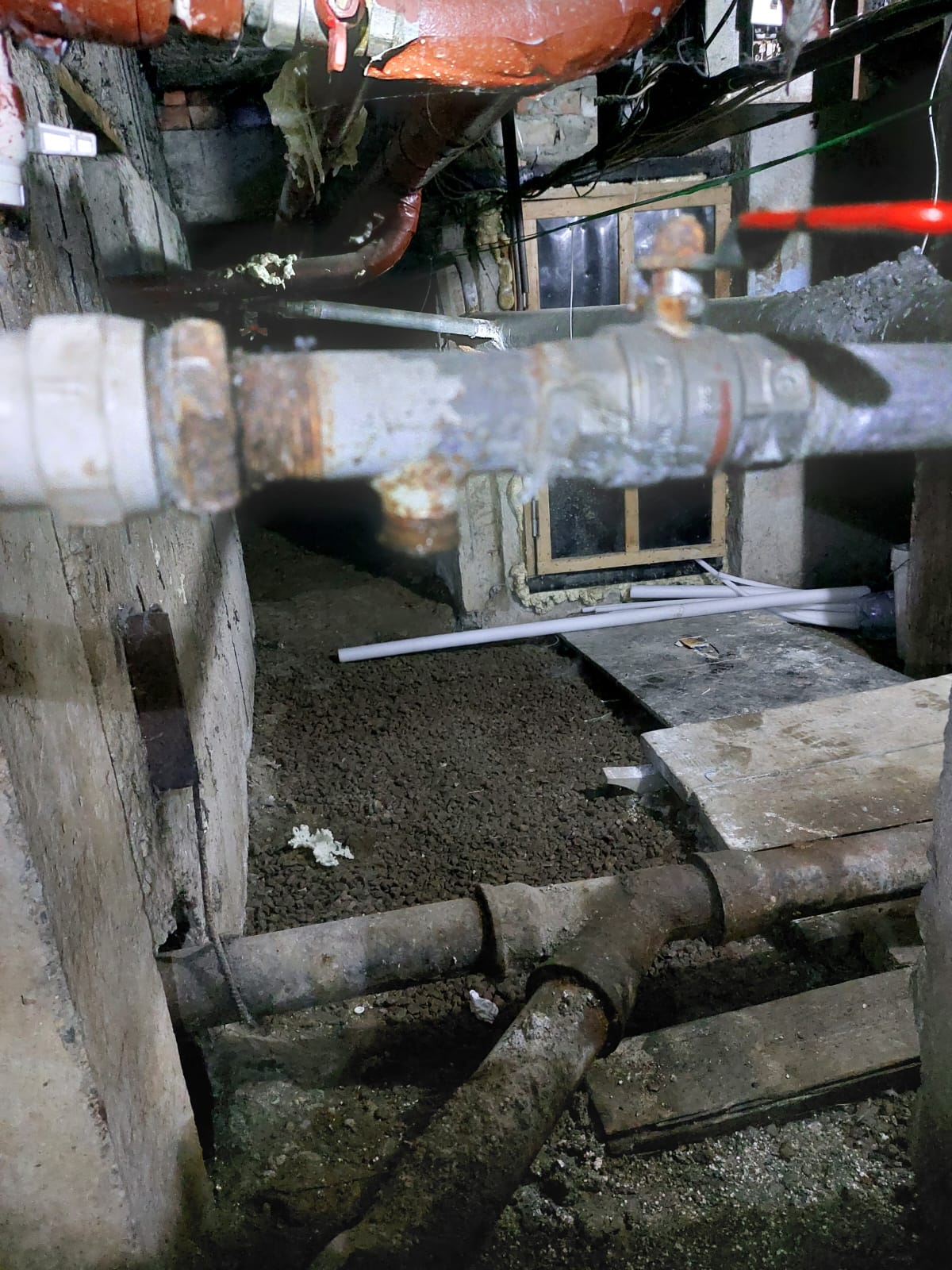 Текущий ремонтСварка площадки доводчика в парадной №1 по ул. Ленсовета д.51
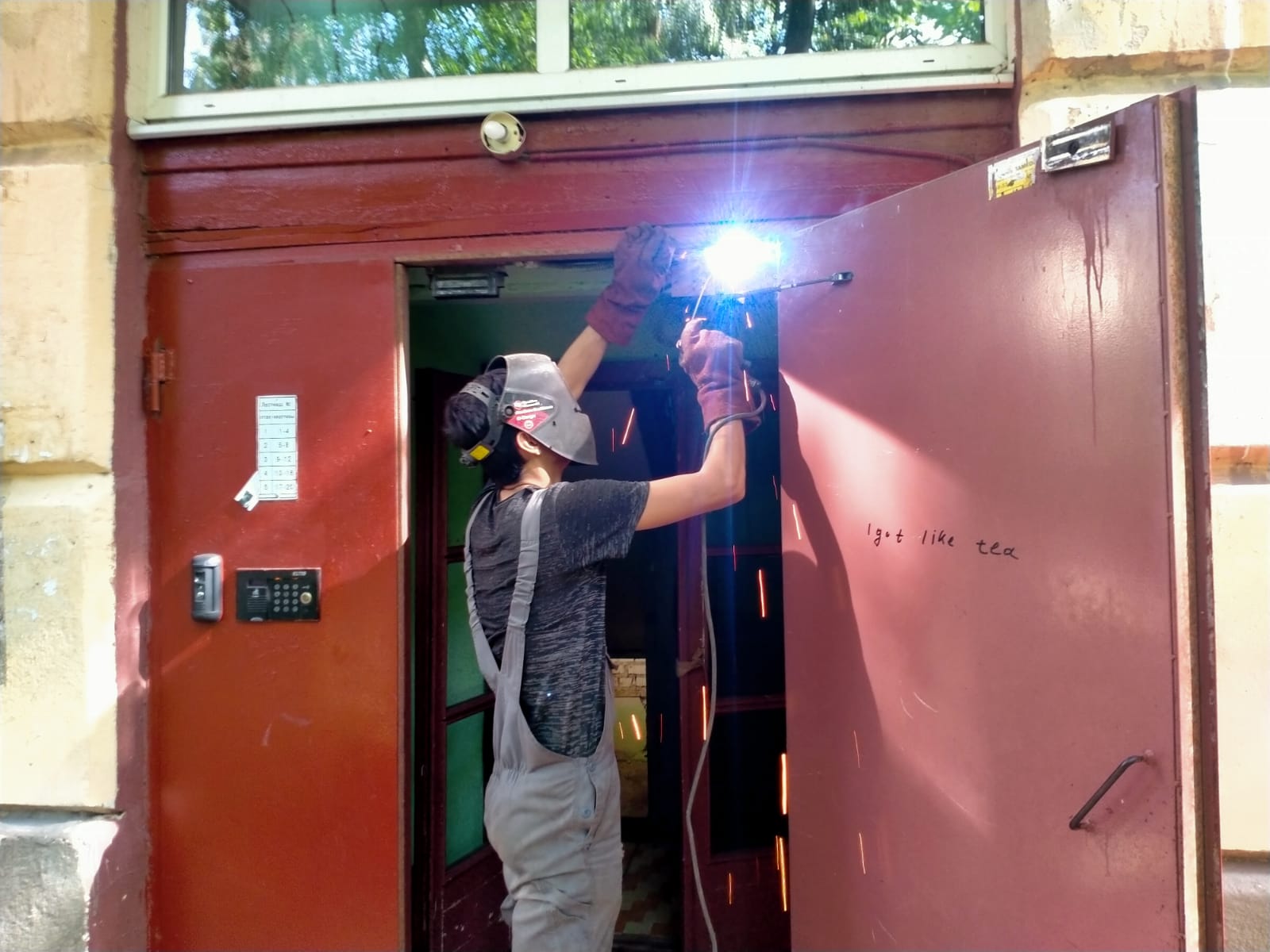 Текущий ремонтСварка петли в парадной №1 по Московскому ш. д. 24
Текущий ремонтУстройство напольной плитки по Витебскому пр. д .73
Текущий ремонтРемонт  дверей на переходных балконах по Витебскому пр. д.85
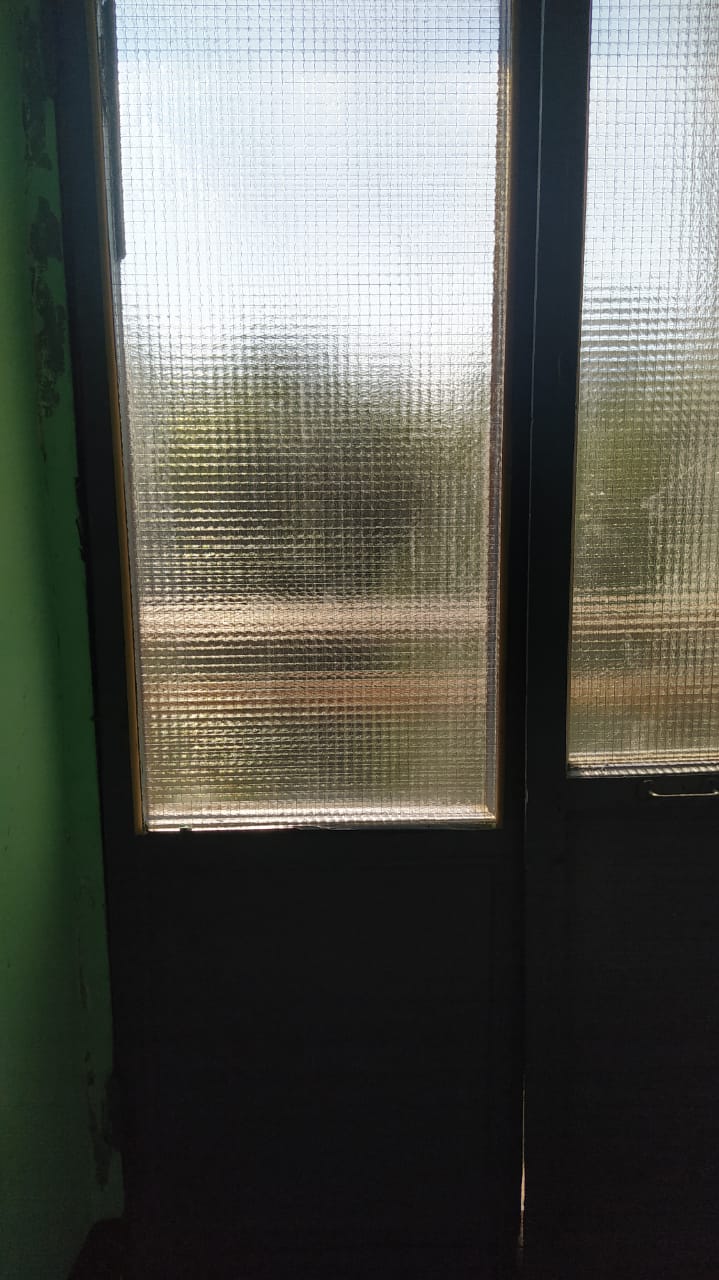 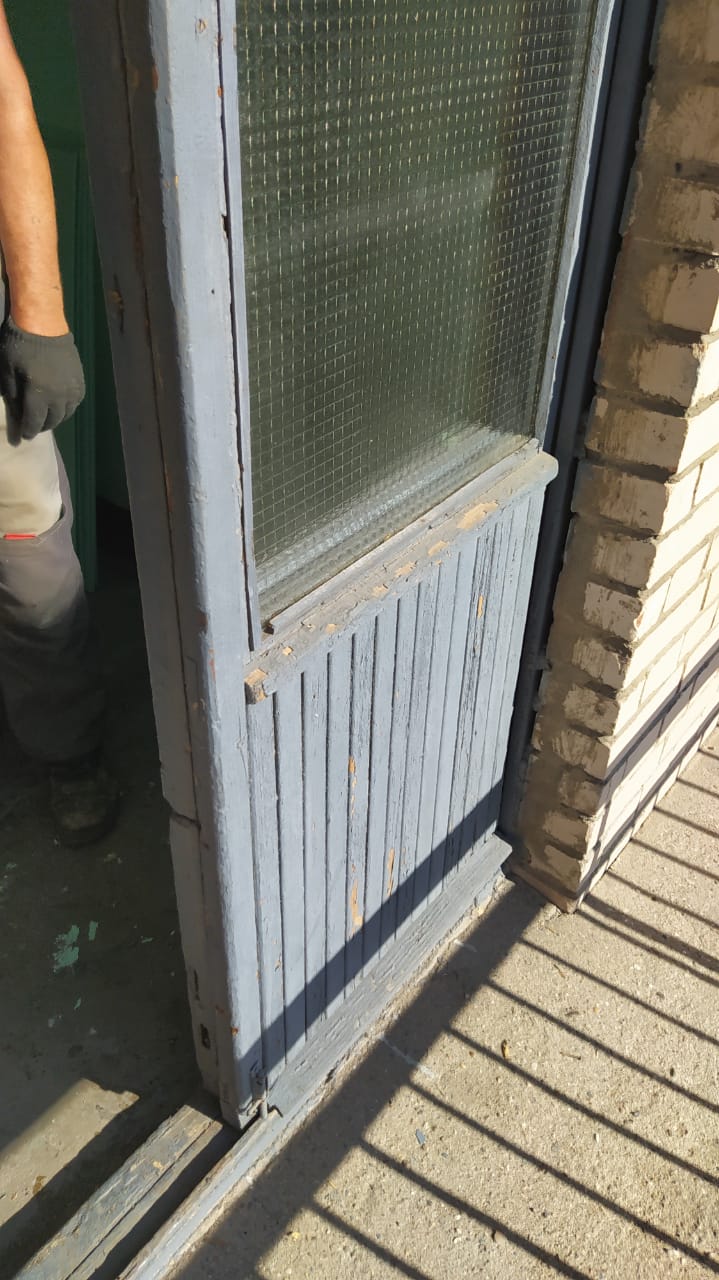 Текущий ремонтЗамена счётчика в водомерном узле по Витебскому пр. д. 47, к.1
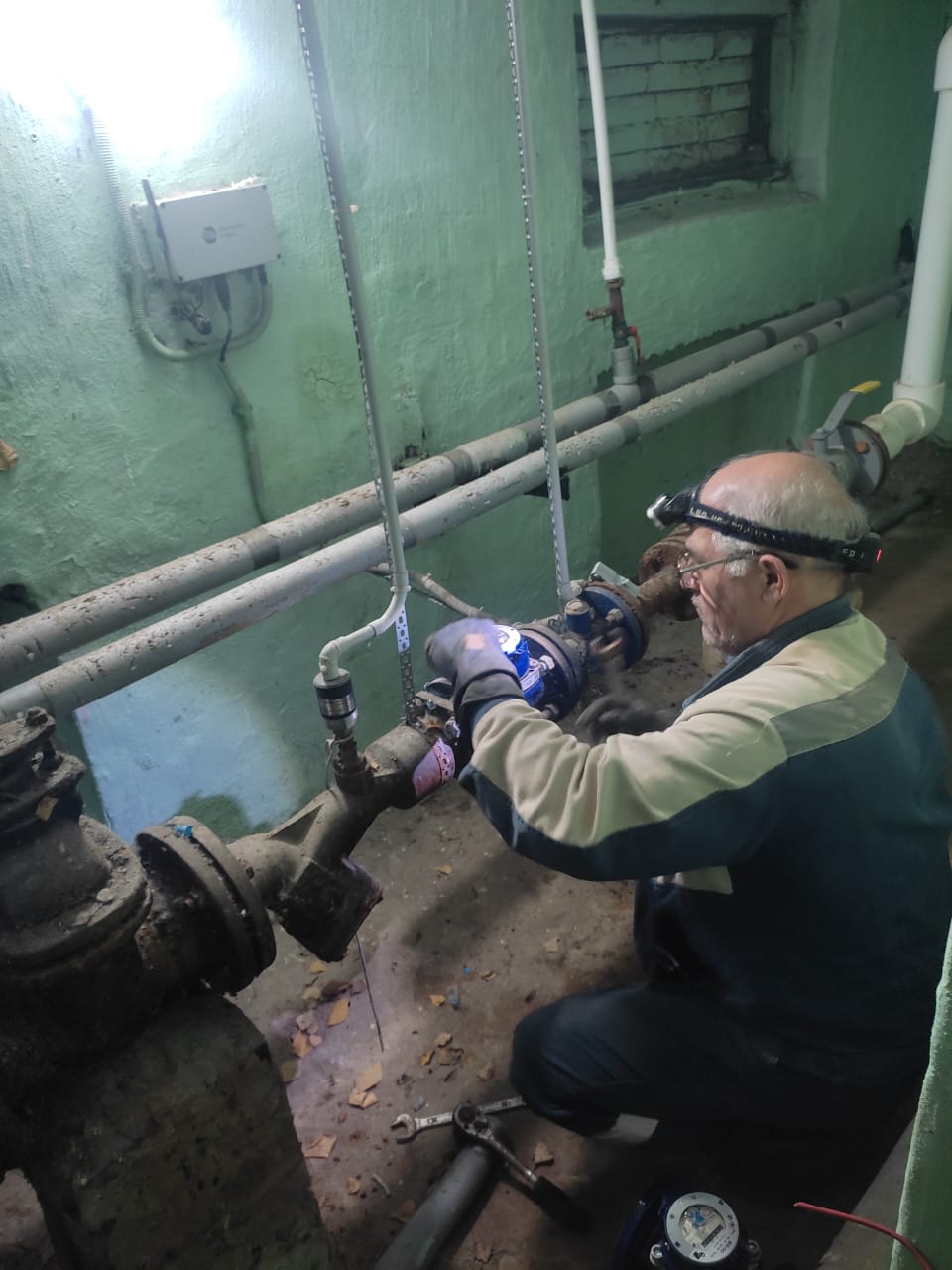 Текущий ремонтРемонт цоколя по ул. Гастелло д.11
Текущий ремонтИзоляция труб отопления  в подвале по ул.Киевская д.24/22
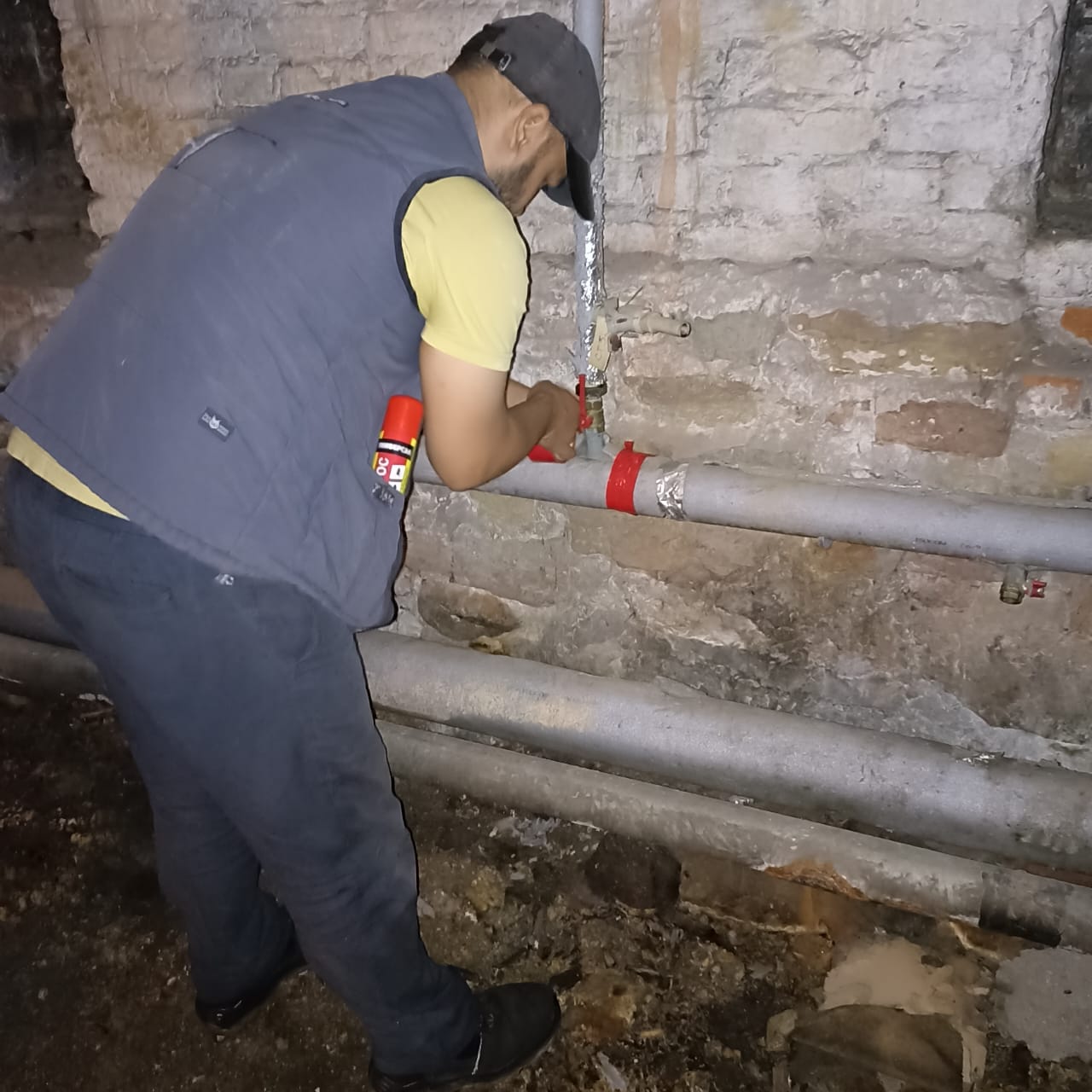 Текущий ремонтУстановка кабель канала в парадной №3 по пр.Космонавтов д.29, к.5
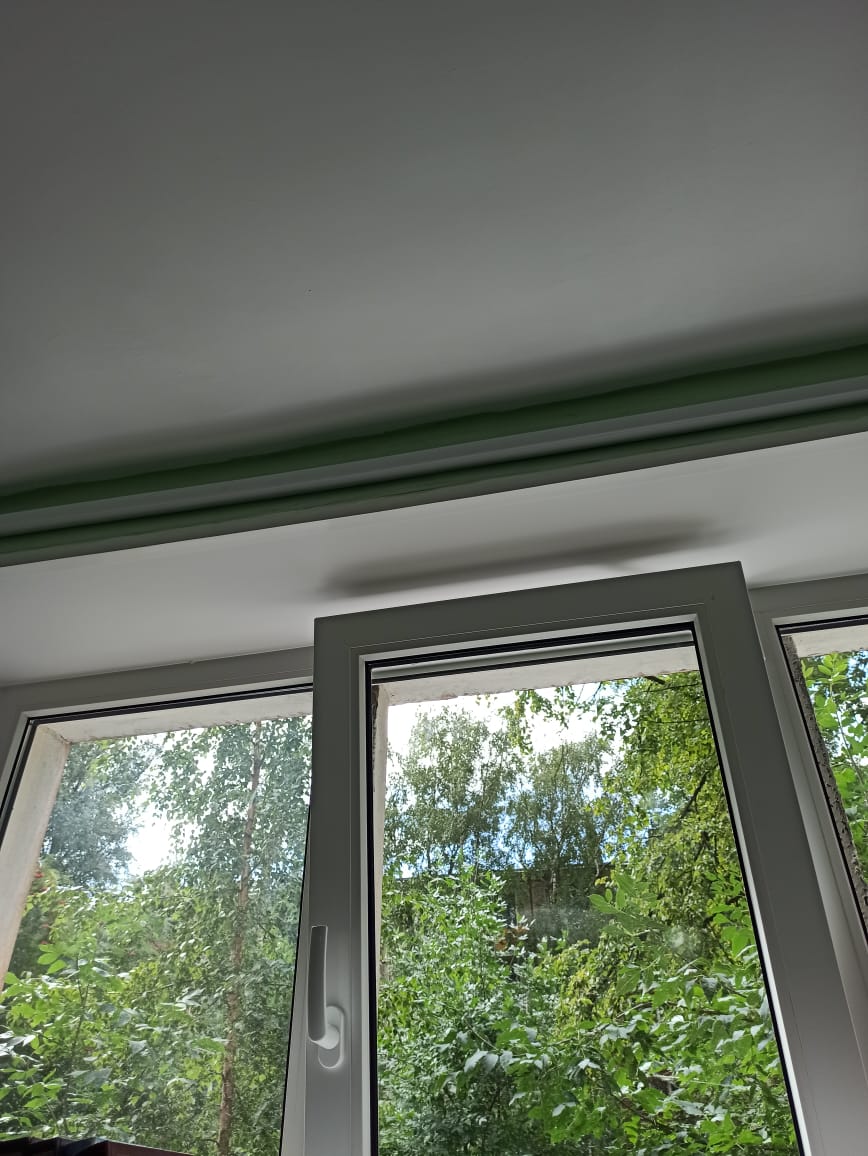 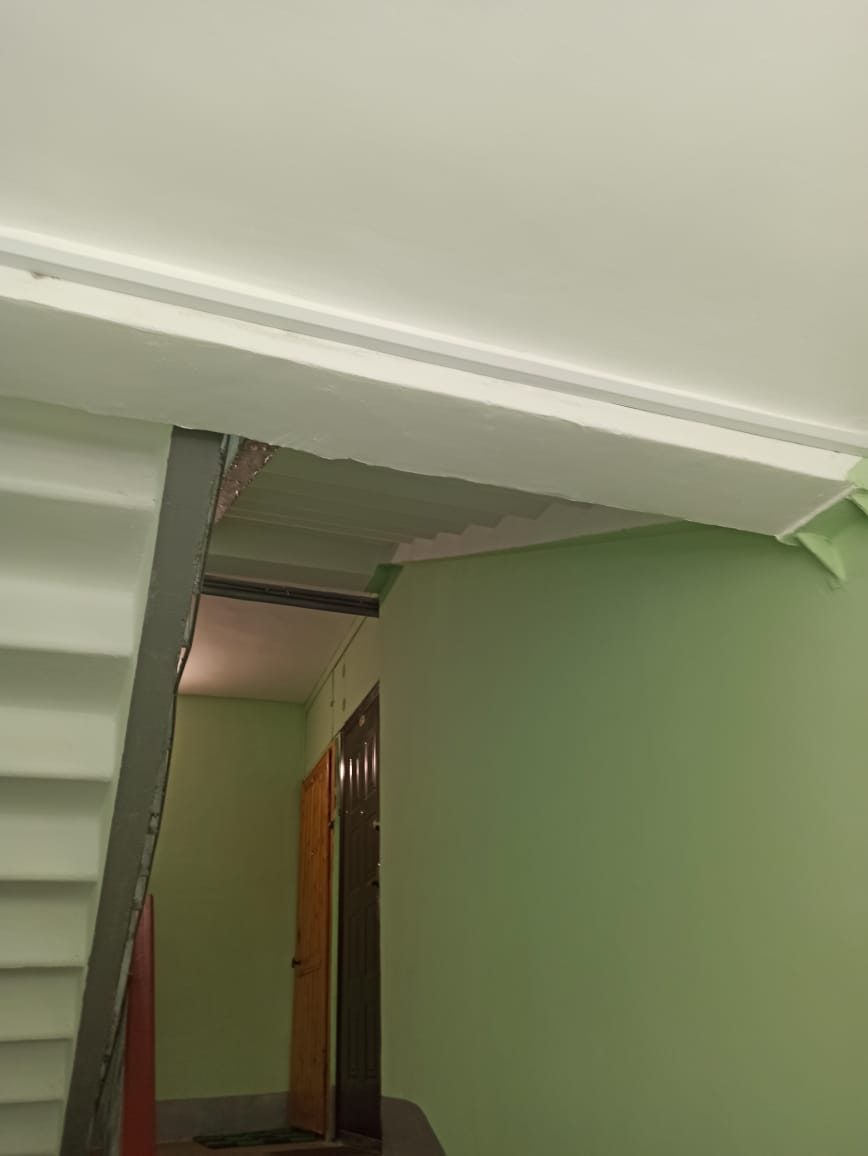 Текущий ремонтРемонт балконных плит по ул.Орджоникидзе д.12
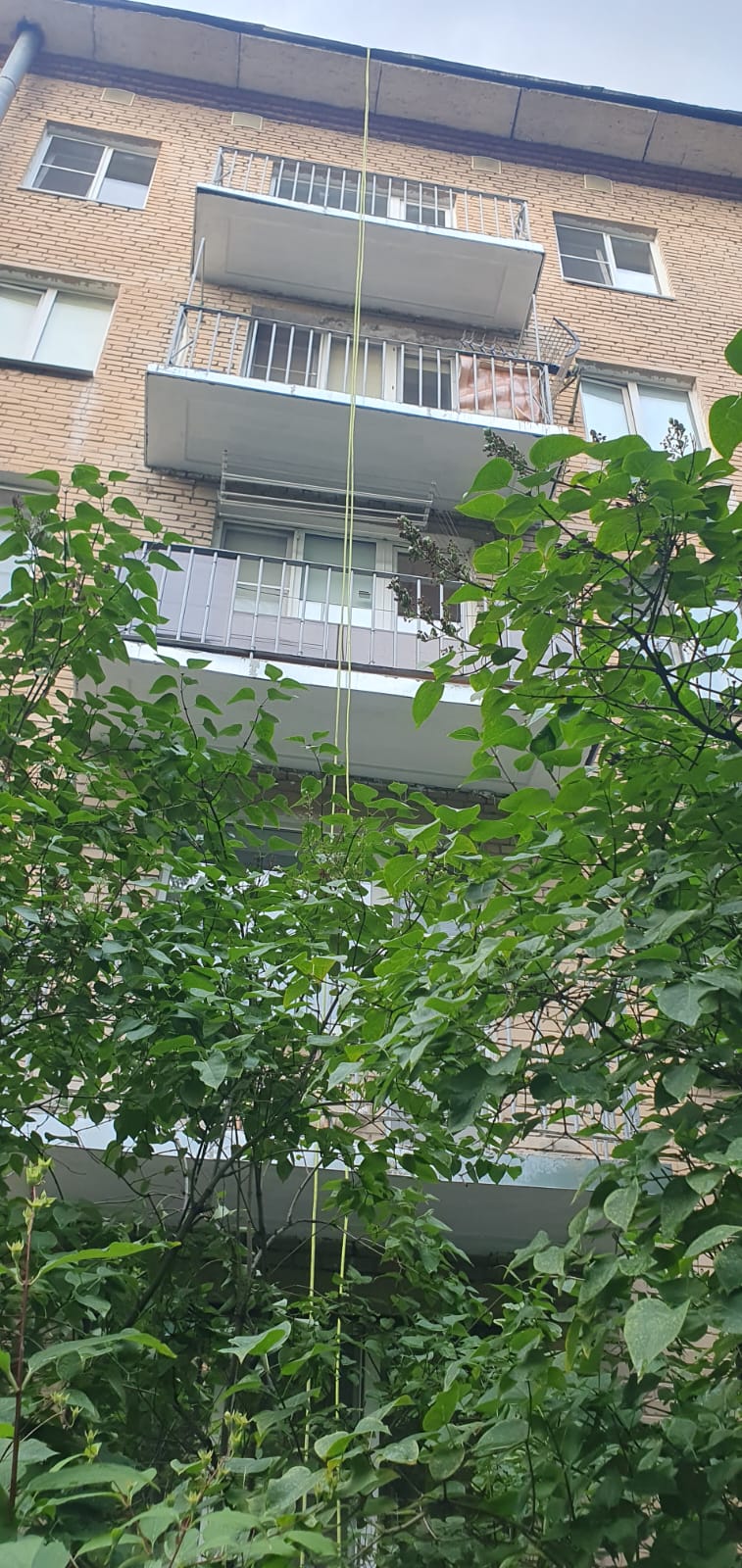 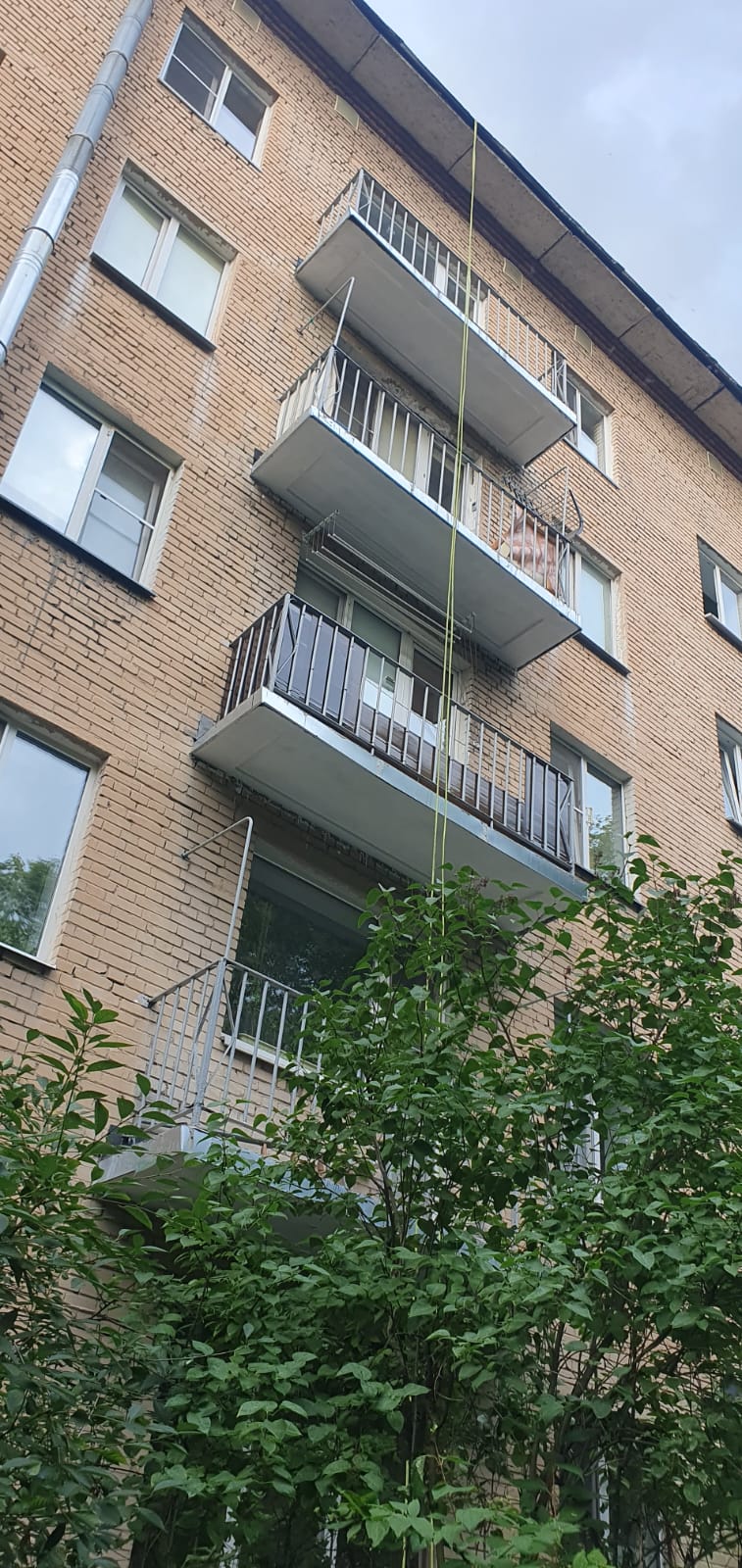 Содержание общего имуществаВлажная уборка парадных
Содержание общего имуществаВлажная уборка парадных
Содержание общего имуществаВлажная уборка парадных
Содержание общего имуществаВлажная уборка парадных
Содержание общего имуществаВлажная уборка парадных
Содержание общего имуществаВлажная уборка парадных
Содержание общего имуществаВлажная уборка парадных
Уборка придомовой территории
Уборка придомовой территории
Покос травы